论文答辩模板
2020清新简约论文答辩PPT模板
简洁严谨适用于毕业论文答辩
XX学院XX系XX级XX班    答辩人：xiazaii  导师 xxxxxx   2020.03.03
点击添加章节内容说明
1
Click to add a section on the content description
目
录
点击添加章节内容说明
2
Click to add a section on the content description
点击添加章节内容说明
3
Click to add a section on the content description
contents
点击添加章节内容说明
4
Click to add a section on the content description
第一部分
这里输入简单字概述这里输入简单简单的文字概述这里输入简单字概述这里输入简单简单的文字概述
单击此处编辑标题样式
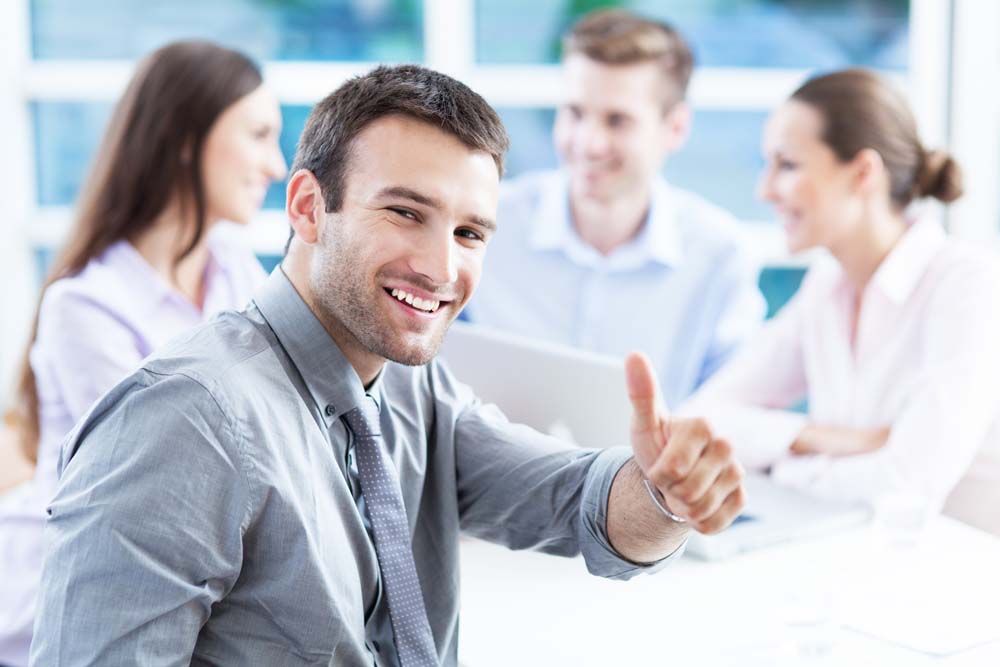 点击添加文字说明

这里输入简单字概述这里输入简单简单的文字概述这里输入简单字概述这里输入简单简单的文字概述这里输入简单字概述这里输入简单简单的文字概述
点击添加文字说明

这里输入简单字概述这里输入简单简单的文字概述这里输入简单字概述这里输入简单简单的文字概述这里输入简单字概述这里输入简单简单的文字概述
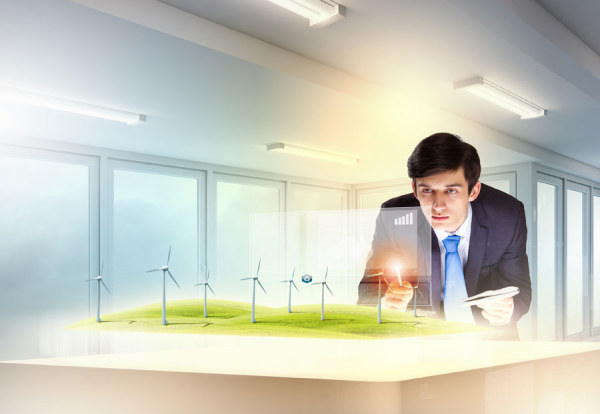 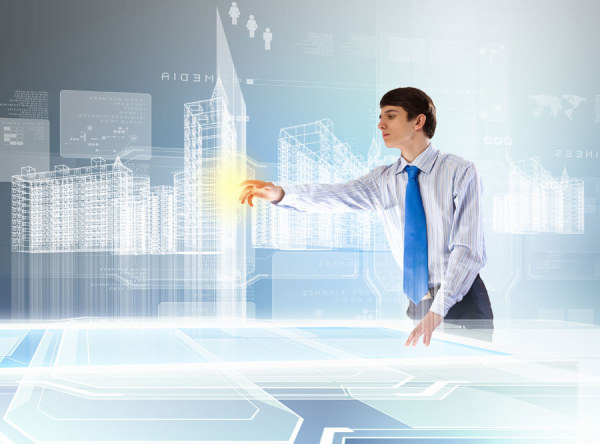 点击添加文字说明

这里输入简单字概述这里输入简单简单的文字概述这里输入简单字概述这里输入简单简单的文字概述这里输入简单字概述这里输入简单简单的文字概述
点击添加文字说明

这里输入简单字概述这里输入简单简单的文字概述这里输入简单字概述这里输入简单简单的文字概述这里输入简单字概述这里输入简单简单的文字概述
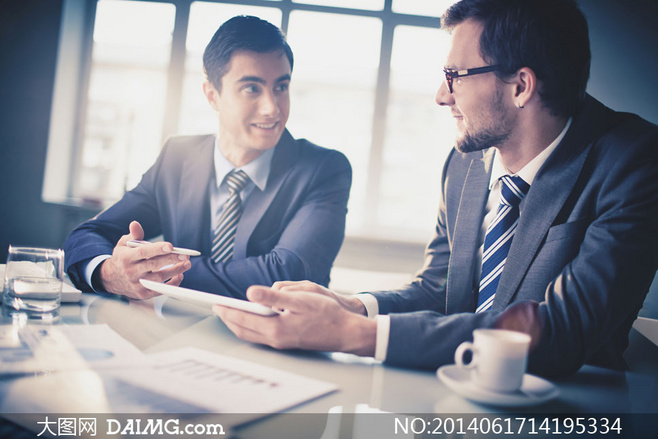 单击此处编辑标题样式
82%
88%
70%
80%
55%
50%
Click Here To Add A Title
这里输入简单字概述这里输入简单简单的文字概述这里输入简单字概述这里输入简单简单的文字概述
单击此处编辑标题样式
2020

The keywords
这里输入简单字概述这里输入简单简单的文字概述
.
2019

The keywords
这里输入简单字概述这里输入简单简单的文字概述.
2018

The keywords
这里输入简单字概述这里输入简单简单的文字概述.
2017

The keywords
这里输入简单字概述这里输入简单简单的文字概述
2016

The keywords
这里输入简单字概述这里输入简单简单的文字概述
这里输入简单字概述这里输入简单简单的文字概述这里输入简单字概述这里输入简单简单的文字概述这里输入简单字概述这里输入简单简单的文字概述这里输入简单字概述这里输入简单简单的文字概述这里输入简单字概述这里输入简单简单的文字概述
单击此处编辑标题样式
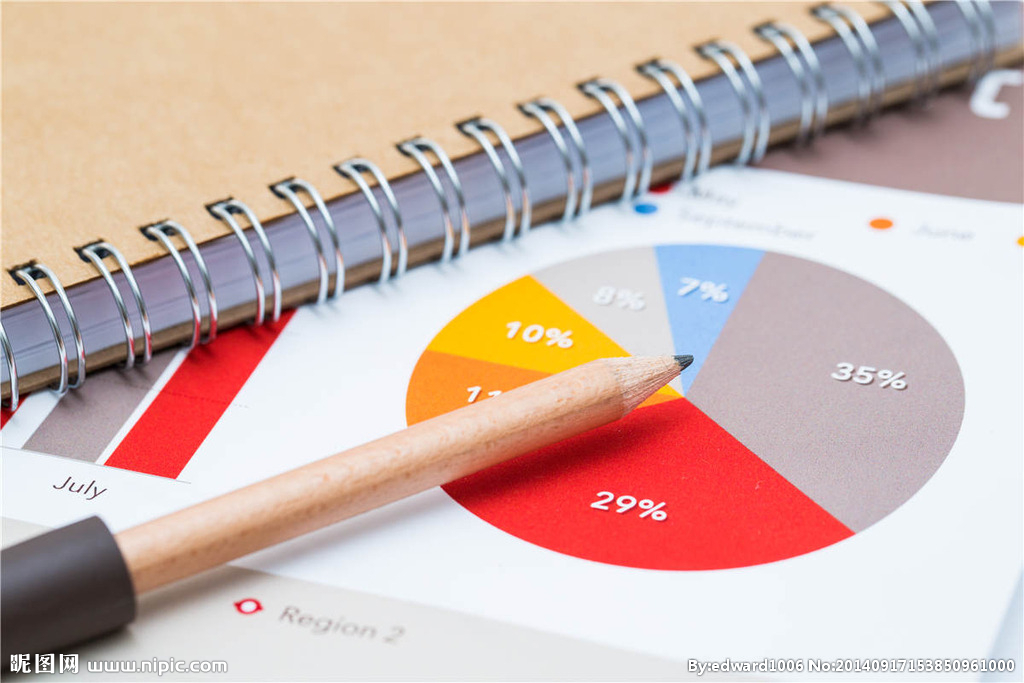 98%
Click Here To Add A Title
Click Here To Add A Title
02
01
这里输入简单字概述这里输入简单简单的文字概述
这里输入简单字概述这里输入简单简单的文字概述
8
单击此处编辑标题样式
点击此处添加文字说明
点击此处添加文字说明
点击此处添加文字说明
点击此处添加文字说明
点击此处添加文字说明
点击此处添加文字说明
添加标题
添加标题
添加标题
添加标题
点击此处添加文字说明
点击此处添加文字说明
点击此处添加文字说明
点击此处添加文字说明
点击此处添加文字说明
点击此处添加文字说明
第二部分
02
这里输入简单字概述这里输入简单简单的文字概述这里输入简单字概述这里输入简单简单的文字概述
单击此处编辑标题样式
02
这里输入简单字概述这里输入简单简单的文字概述
01
03
这里输入简单字概述这里输入简单简单的文字概述
这里输入简单字概述这里输入简单简单的文字概述
这里输入简单字概述这里输入简单简单的文字概述这里输入简单字概述这里输入简单简单的文字概述这里输入简单字概述这里输入简单简单的文字概述这里输入简单字概述这里输入简单简单的文字概述这里输入简单字概述这里输入简单简单的文字概述
单击此处编辑标题样式
Click Here To Add A Title
这里输入简单字概述这里输入简单简单的文字概述这里输入简单字概述这里输入简单简单的文字概述这里输入简单字概述这里输入简单简单的文字概述这里输入简单字概述这里输入简单简单的文字概述这里输入简单字概述这里输入简单简单的文字概述
单击此处编辑标题样式
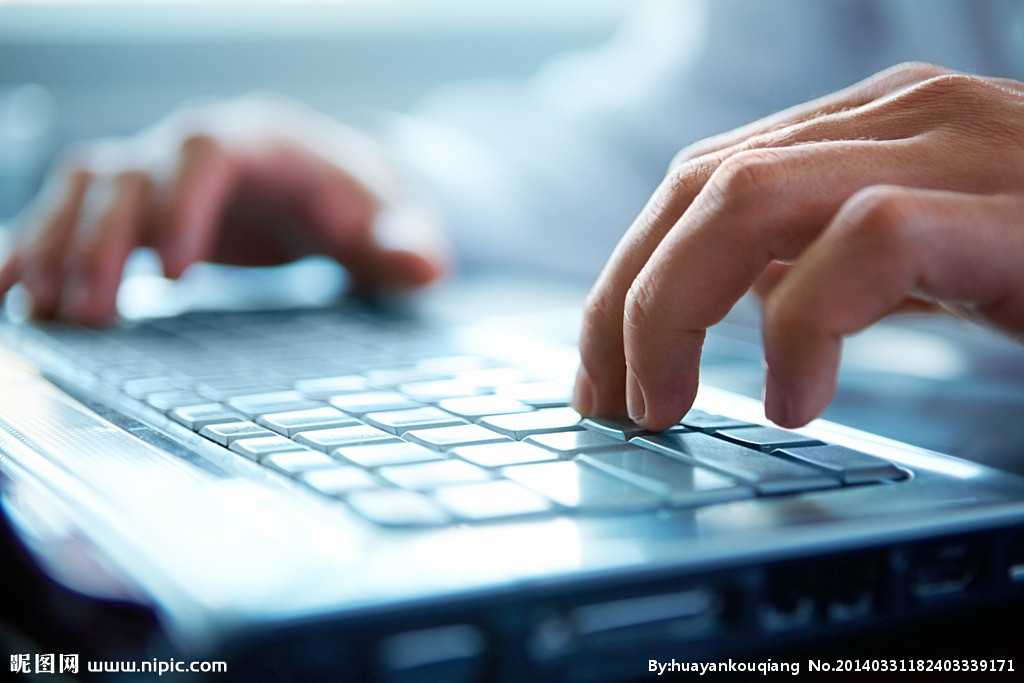 33%
45%
90%
Click Here To Add A Title
Click Here To Add A Title
Click Here To Add A Title
这里输入简单字概述这里输入简单的文字概述这里输入简单的文字概述
这里输入简单的文字概述
这里输入简单字概述这里输入简单的文字概述这里输入简单的文字概述
这里输入简单的文字概述
这里输入简单字概述这里输入简单的文字概述这里输入简单的文字概述
这里输入简单的文字概述
单击此处编辑标题样式
这里输入简单的文字概述这里输入简单字概述这里输入简单简单的文字概述这里输入简单的文字概述简单的文字概述这里输入简单的文字概述这里输入简单的文字
这里输入简单的文字概述这里输入简单字概述这里输入简单简单的文字概述这里
Keyword
Keyword
Keyword
这里输入简单的文字概述这里输入简单字概述这里输入
单击此处编辑标题样式
点击添加文本
单击此处添加段落文本
单击此处添加段落文本
点击添加文本
单击此处添加段落文本
单击此处添加段落文本
点击添加文本
单击此处添加段落文本
单击此处添加段落文本
第三部分
这里输入简单字概述这里输入简单简单的文字概述这里输入简单字概述这里输入简单简单的文字概述
单击此处编辑标题样式
点击添加文本
单击此处添加文字
单击此处添加段落文本单击此处添加段落文本单击此处添加段落文本单击此处添加段落文本
单击此处添加文字
单击此处添加标题
点击添加文本
单击此处添加文字
单击此处添加段落文本单击此处添加段落文本单击此处添加段落文本单击此处添加段落文本
点击添加文本
单击此处添加段落文本单击此处添加段落文本单击
单击此处编辑标题样式
KEYWORD
KEYWORD
这里输入简单的文字概述这里输入简单字概述
这里输入简单的文字概述这里输入简单字概述
01
02
03
04
点此输入标题
点此输入标题
点此输入标题
点此输入标题
点此输入文字
点此输入文字
点此输入文字
点此输入文字
KEYWORD
KEYWORD
这里输入简单的文字概述这里输入简单字概述
这里输入简单的文字概述这里输入简单字概述
单击此处编辑标题样式
KEYWORD
这里输入简单的文字概述这里输入简单字概述
KEYWORD
这里输入简单的文字概述这里输入简单字概述
KEYWORD
KEYWORD
KEYWORD
这里输入简单的文字概述这里输入简单字概述
KEYWORD
KEYWORD
KEYWORD
这里输入简单的文字概述这里输入简单字概述
单击此处编辑标题样式
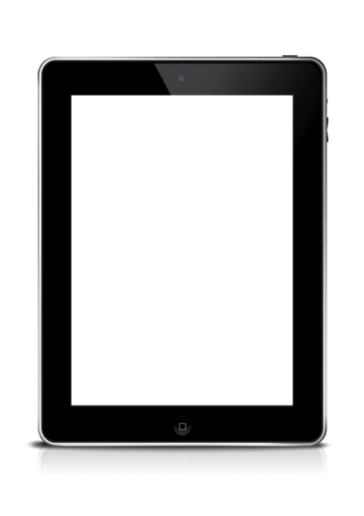 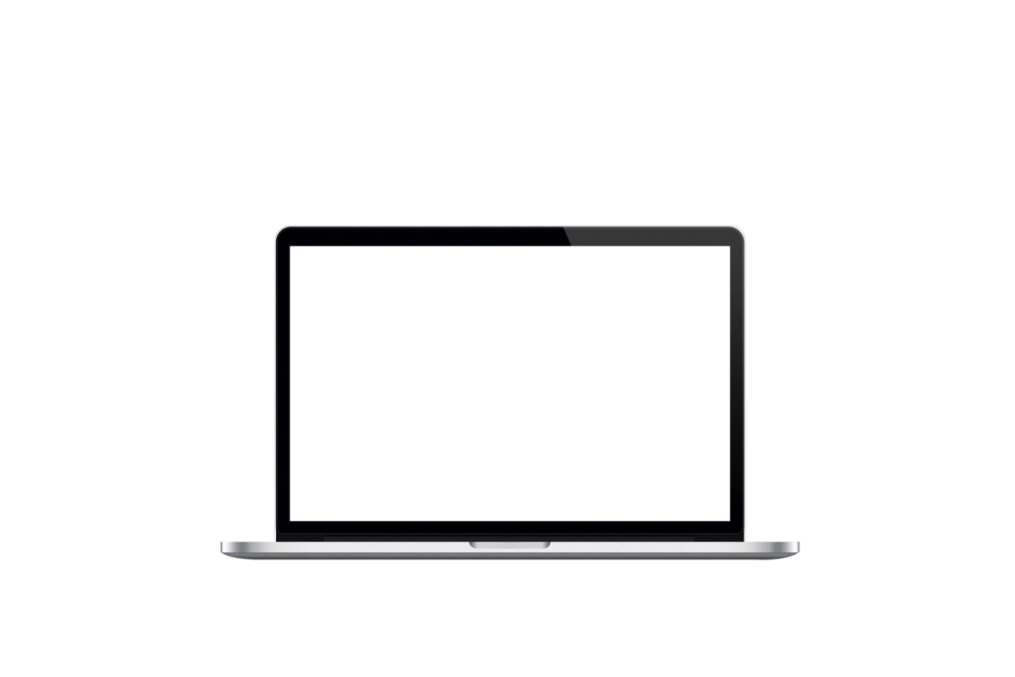 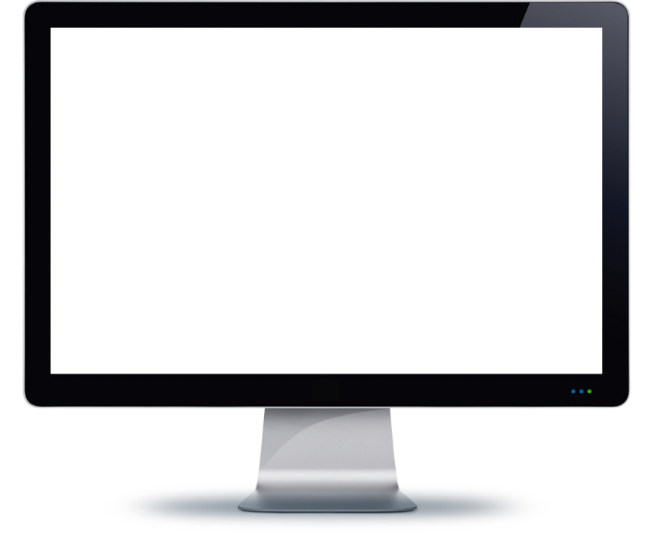 Click Here to Title
这里输入简单的文字概述这里输入简单字概述这里输入简单简单的文字概述这里输入简单的文字概述简单的文字概述这里输入简单的文字概述这里输入简单的文字
单击此处编辑标题样式
点击添加文本
点击添加文本
单击此处添加段落文本
单击此处添加段落文本
单击此处添加段落文本
单击此处添加段落文本
点击添加文本
点击添加文本
单击此处添加段落文本
单击此处添加段落文本
单击此处添加段落文本
单击此处添加段落文本
点击添加文本
点击添加文本
单击此处添加段落文本
单击此处添加段落文本
单击此处添加段落文本
单击此处添加段落文本
第四部分
这里输入简单字概述这里输入简单简单的文字概述这里输入简单字概述这里输入简单简单的文字概述
单击此处编辑标题样式
Add A Title
Add A Title
Add A Title
Add A Title
Click Here To Add A Title
这里输入简单字概述这里输入简单简单的文字概述这里输入简单字概述这里输入简单简单的文字概述这里输入简单字概述这里输入简单简单的文字概述这里输入简单字概述这里输入简单简单的文字概述这里输入简单字概述这里输入简单简单的文字概述
单击此处编辑标题样式
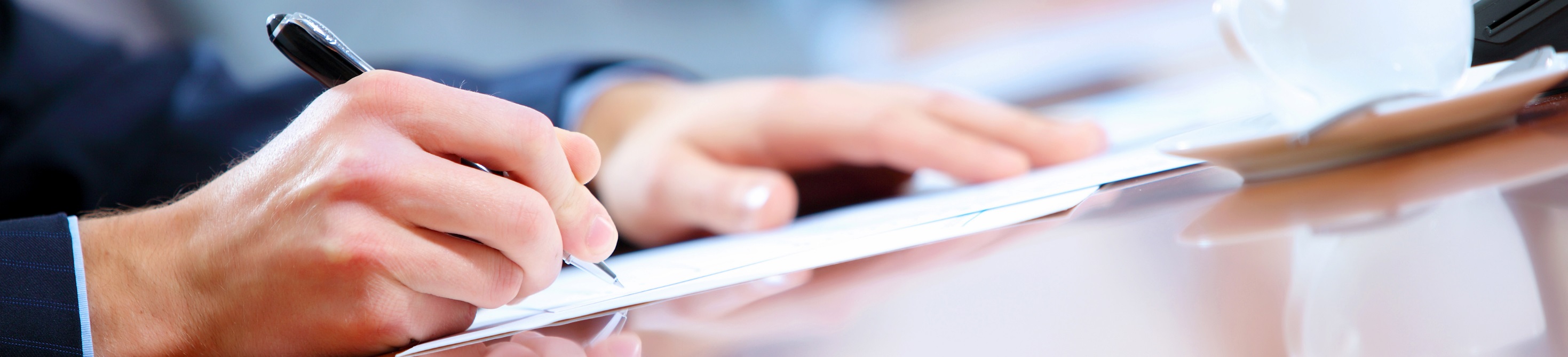 点击添加标题
单击此处添加文字内容
这里输入简单字概述这里输入简单简单的文字概述这里输入简单字概述这里输入简单简单的文字概述这里输入简单字概述这里输入简单简单的文字概述这里输入简单字概述这里输入简单简单的文字概述这里输入简单字概述这里输入简单简单的文字概述
单击此处编辑标题样式
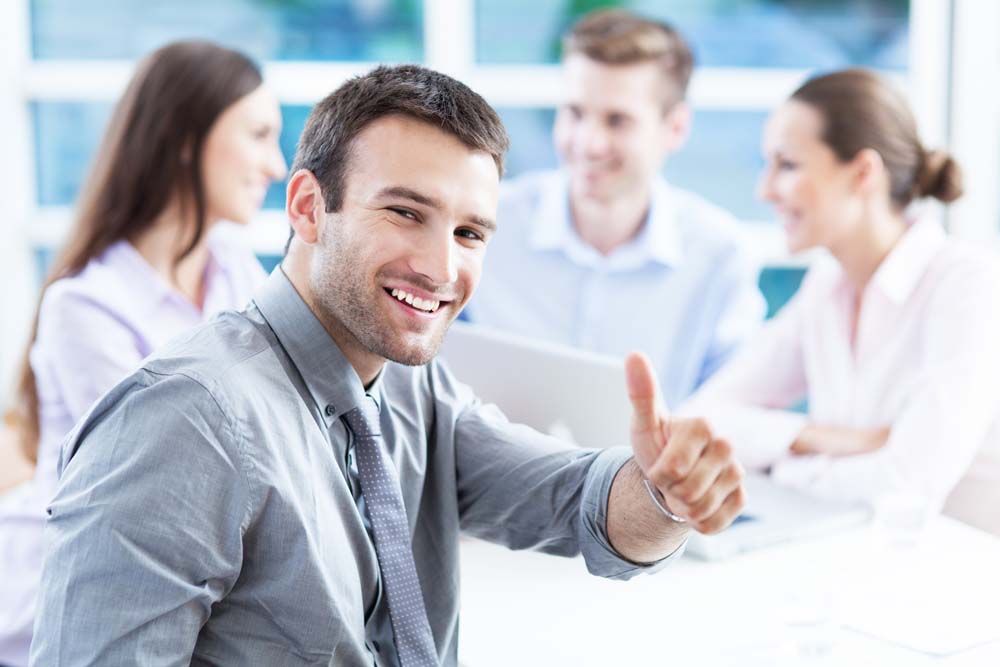 KEYWORD
这里输入简单的文字概述
这里输入简单的文字概述
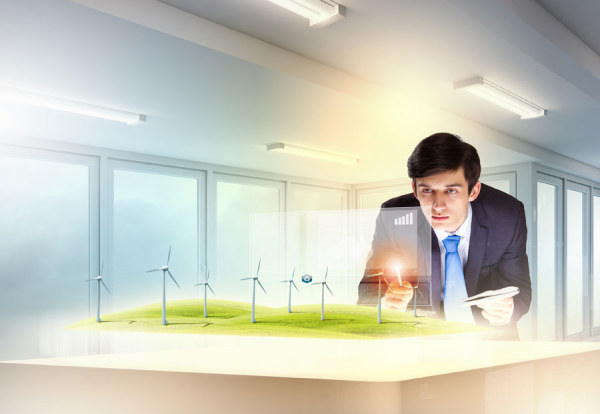 KEYWORD
这里输入简单的文字概述
这里输入简单的文字概述
KEYWORD
这里输入简单的文字概述
这里输入简单的文字概述
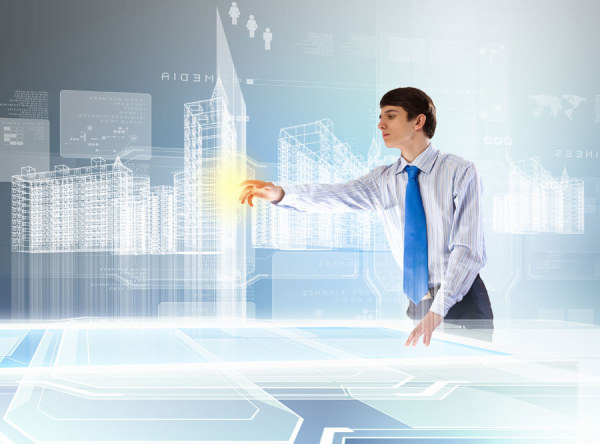 KEYWORD
这里输入简单的文字概述
这里输入简单的文字概述
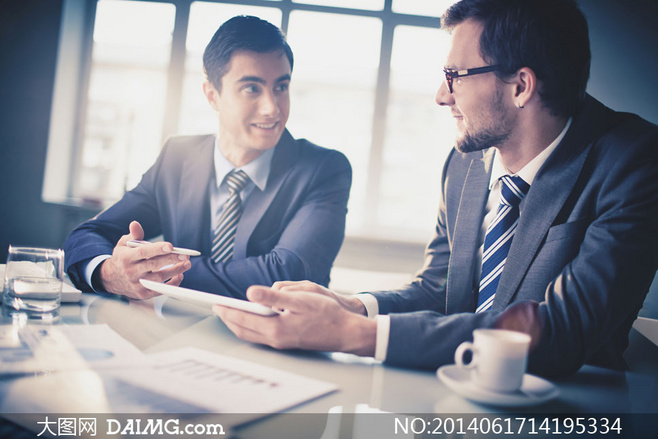 单击此处编辑标题样式
30%
40%
30%
点击添加文字
点击添加文字
点击添加文字
点击添加文字
点击添加文字
点击添加文字
KEYWORD
这里输入简单的文字概述这里输入简单字概述,这里输入简单的文字
述这里输入简单字概述,这里输入简单的文字概述这里输入简单字
单击此处编辑标题样式
论文答辩模板
2020清新简约论文答辩PPT模板
简洁严谨适用于毕业论文答辩
XX学院XX系XX级XX班    答辩人：xiazaii   导师：xxxxxxx    2020.03.03